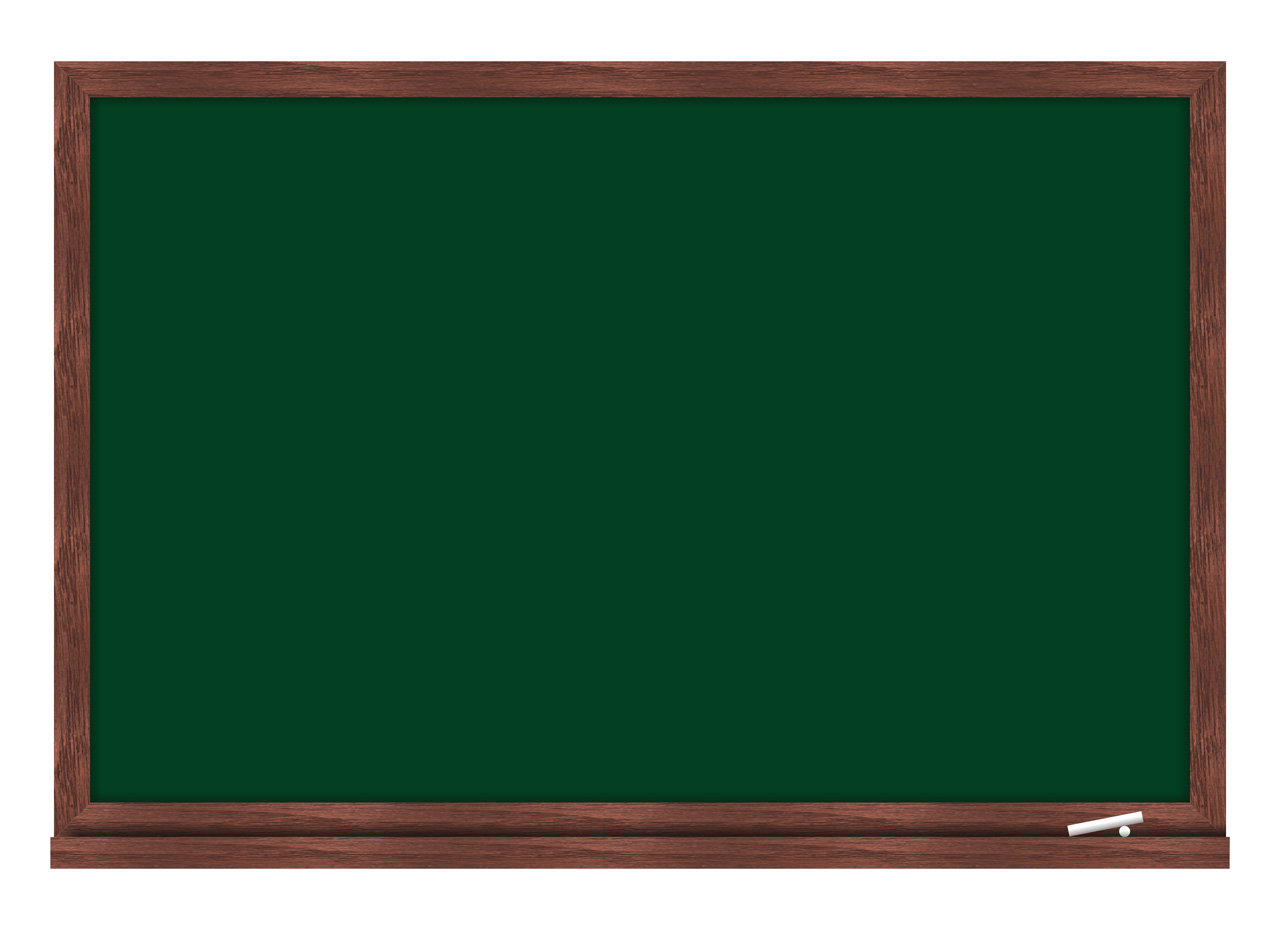 Зона вчителя
Освітній простір Нової української школи не обмежується питаннями ергономіки. Організація освітнього простору навчального кабінету потребує широкого використання нових ІТ-технологій, нових мультимедійних засобів навчання, оновлення навчального обладнання, що здійснюється через вже відомі нам осередки
Осередок, який оснащений столом, стільцем, комп’ютером, полицями/ящиками, шафами для зберігання дидактичного матеріалу тощо.
Зона вчителя
Зона вчителя – не просто стіл посеред класу. В першу чергу його розташування повинно бути таким, щоб можна було бачити все та слідкувати за кожним куточком класної кімнати.
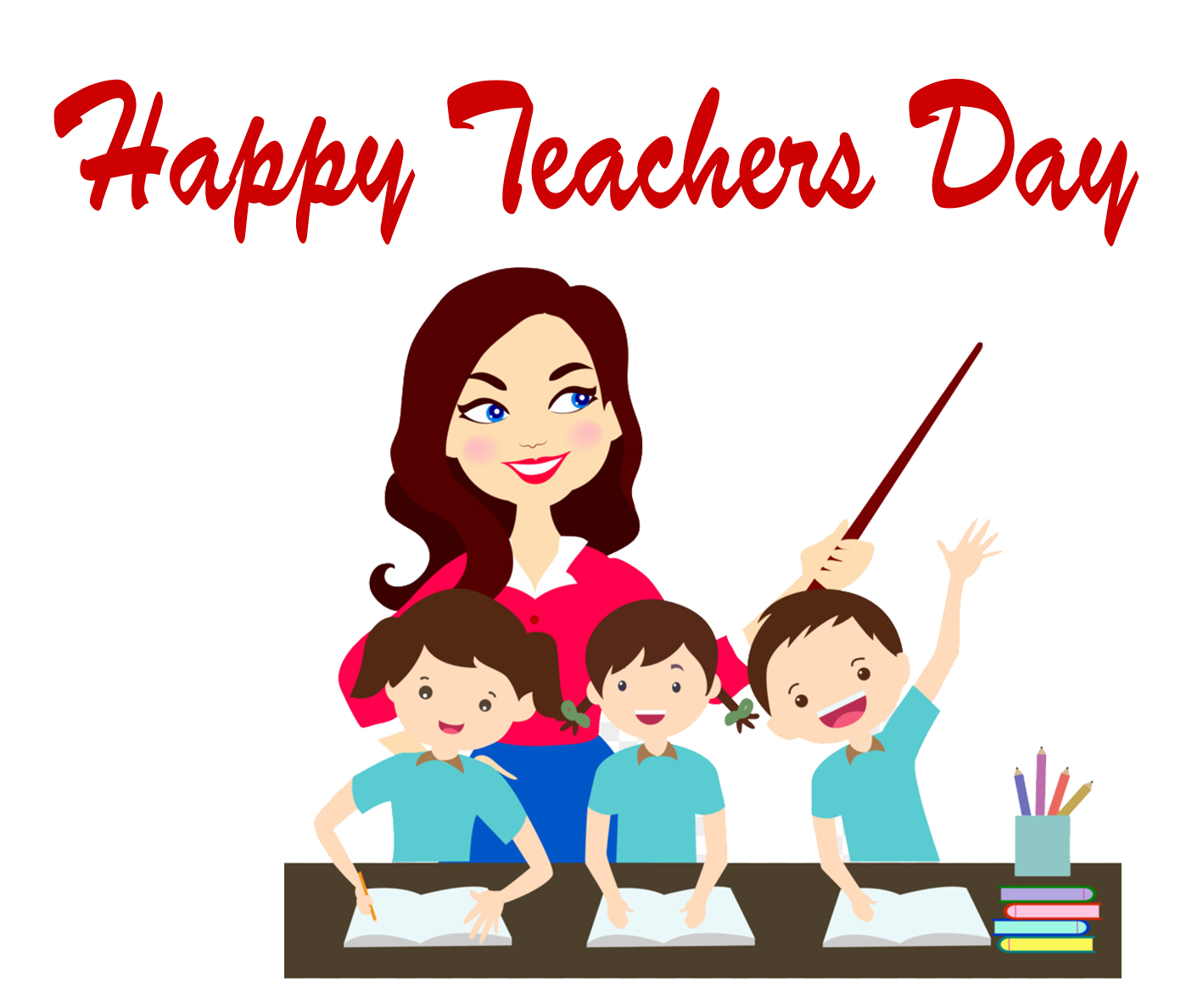 Мій оазис виглядає так
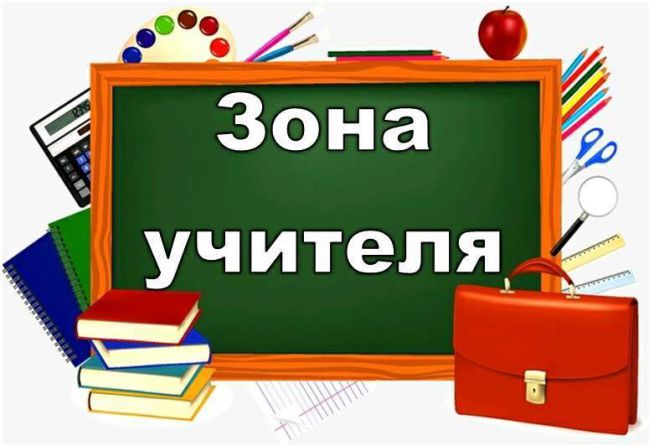 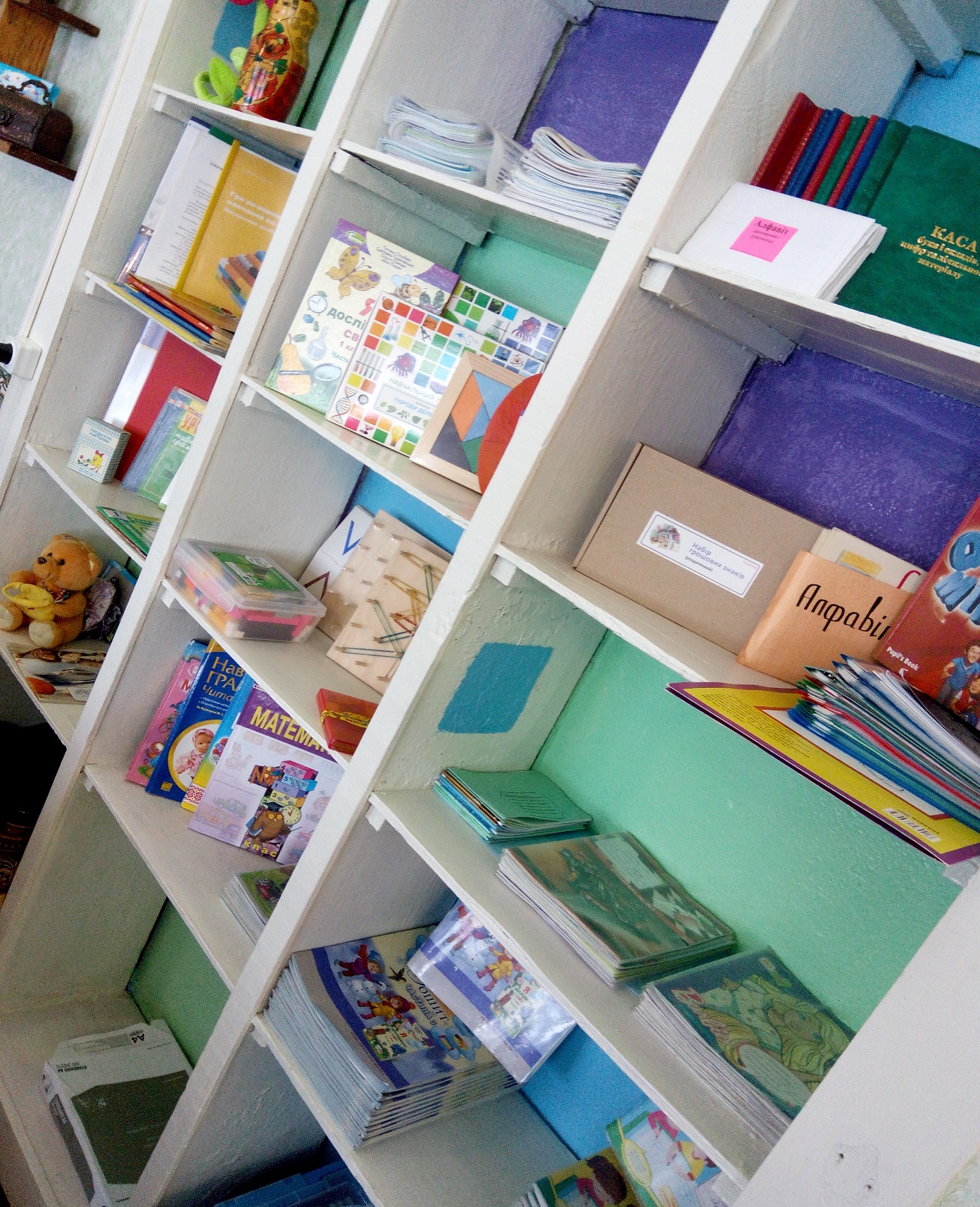 Відкрита шафа для дидактичних матеріалів, які в потрібний момент під рукою
ТЗН нашого класуноутбук, колонки до ноутбука, принтер, ламінатор
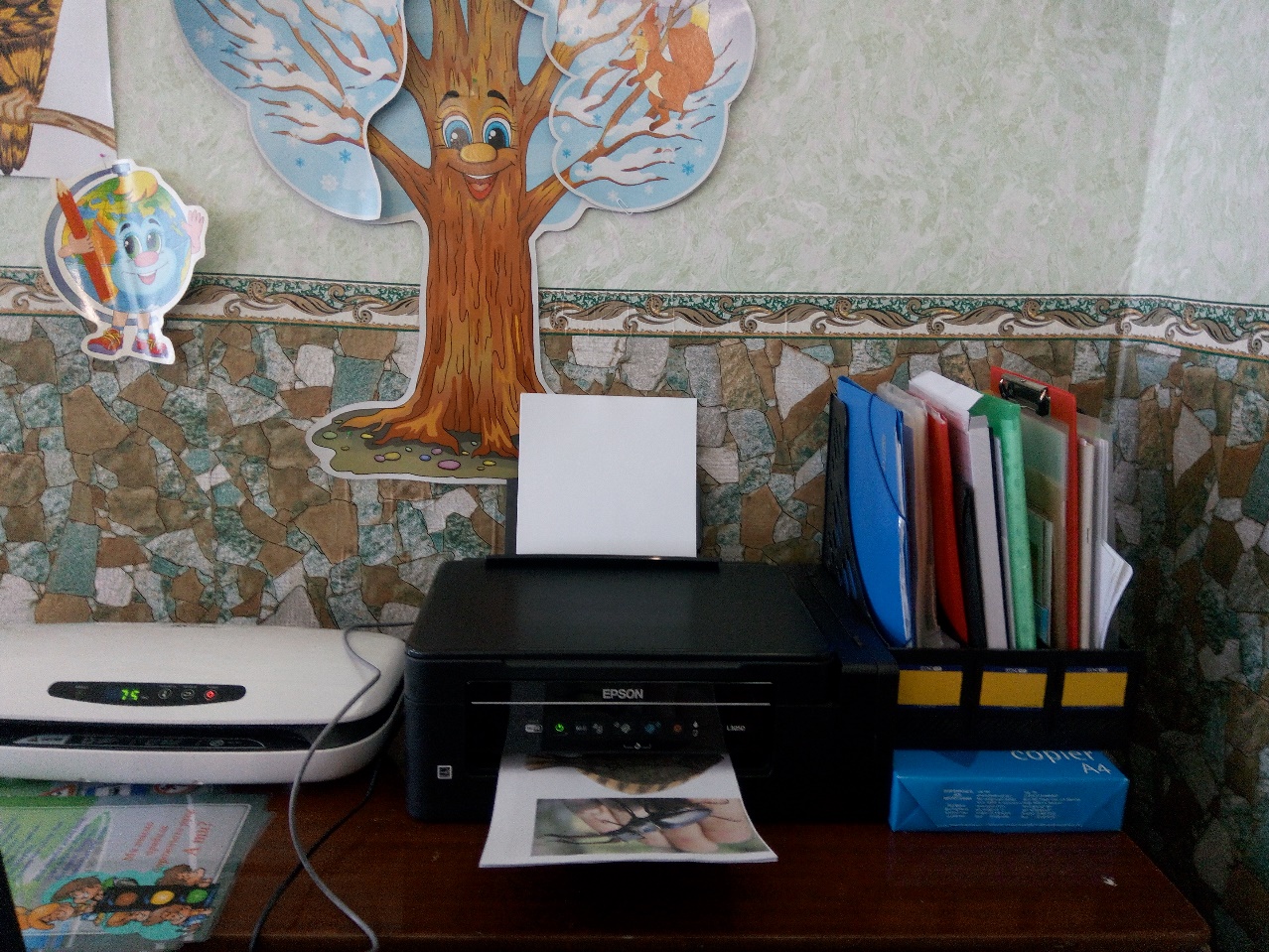 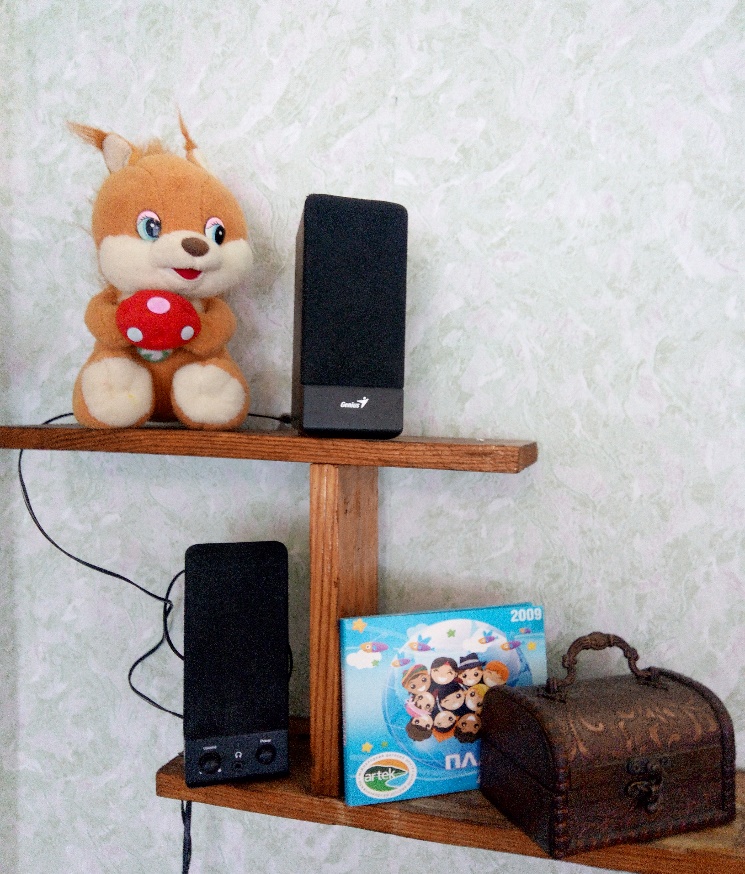 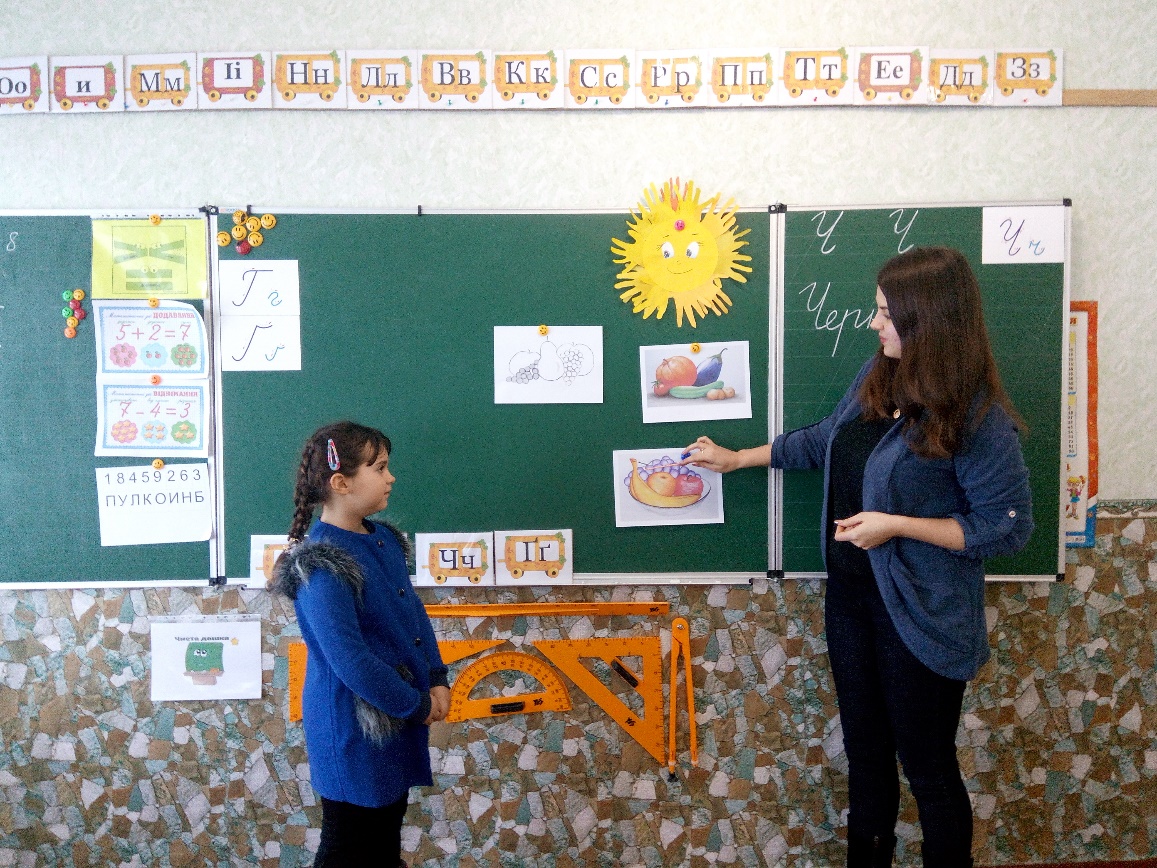 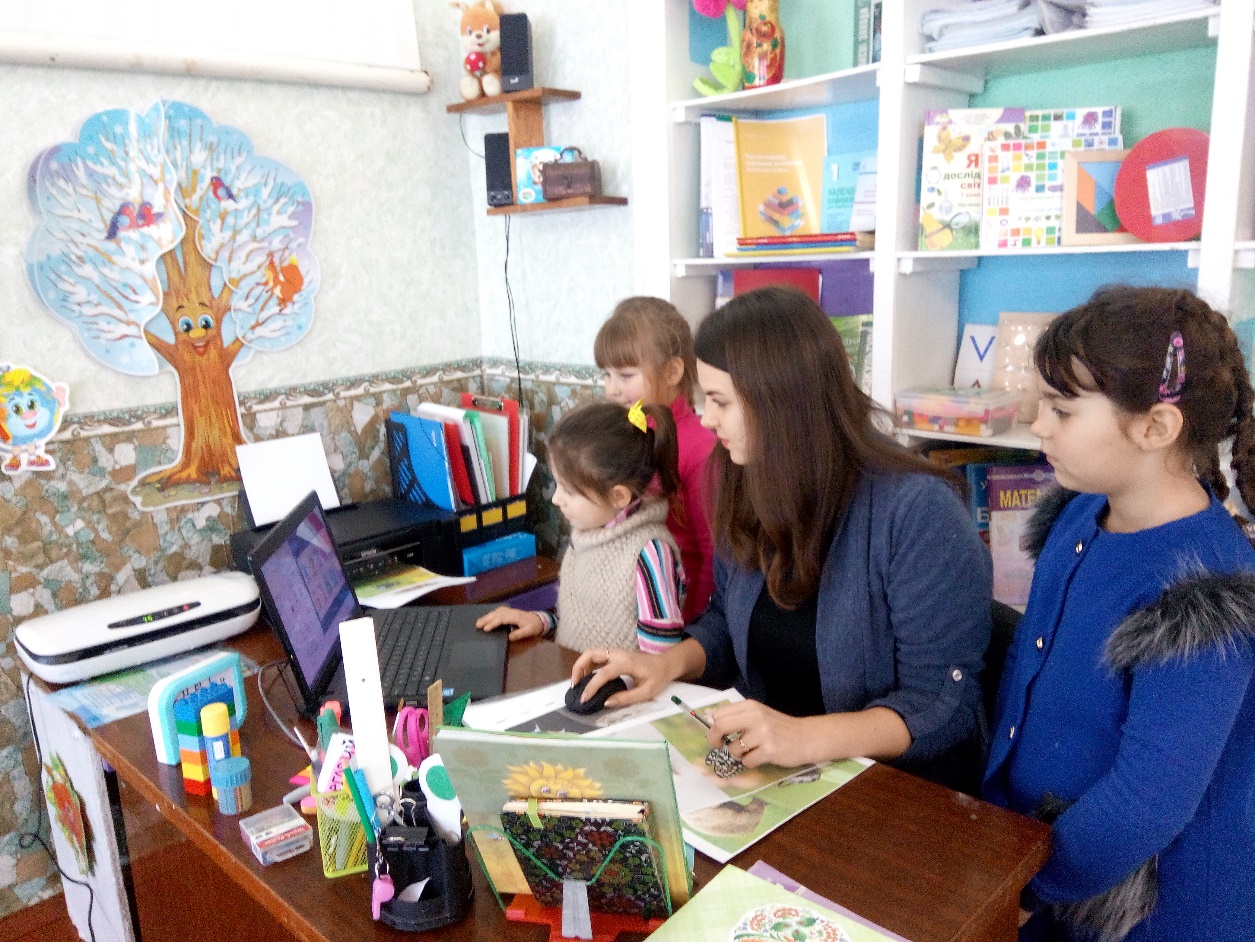 Ця зона – це  професійний простір вчителя, де плануються, оцінюються, аналізуються дані і завершується праця. Також, як варіант, можна використовувати цей простір для проведення розмов тет-а-тет зі своїми учнями.
Дякую за увагу!
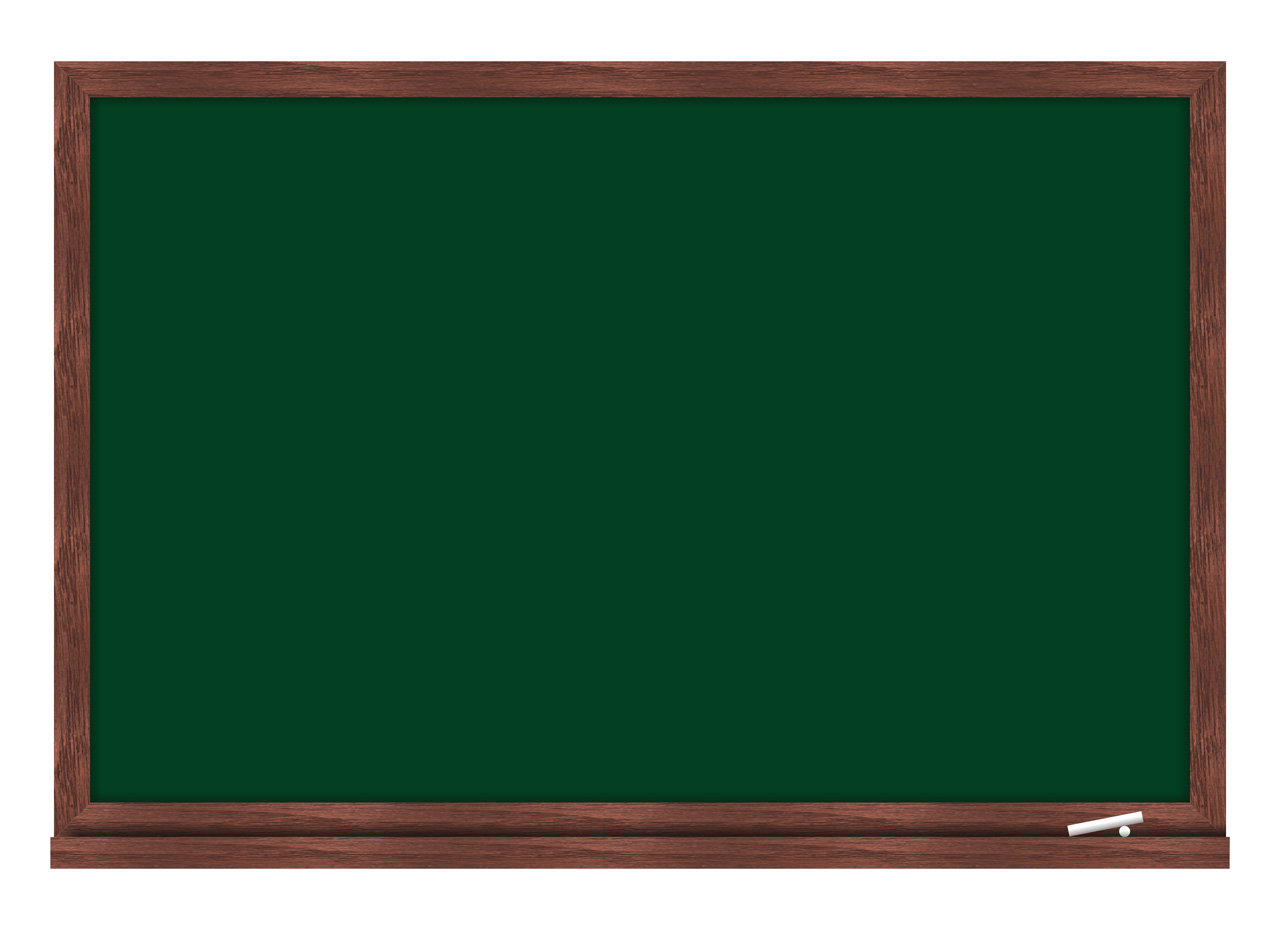 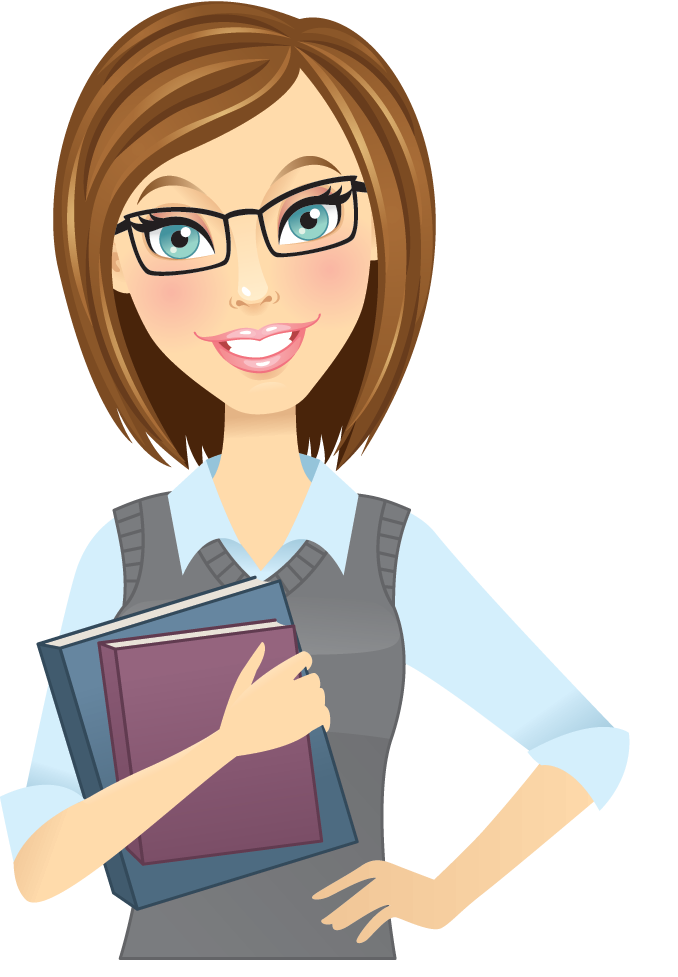